7-я Международная научно-практическая конференция «Научное издание международного уровня - 2018: редакционная политика, открытый доступ, научные коммуникации», (Москва, 24–27 апреля 2017 г.)Списки литературы в научных статьях: улучшить нельзя совсем отменитьА.Н. Хохлов, А.А. Клебанов, Г.В. Моргунова  Биологический факультет МГУ имени М.В. Ломоносова, журнал «Вестник Московского университета. Серия 16. Биология»e-mail: khokhlov@mail.bio.msu.ru
Боюсь, что название доклада может потребовать пояснений . Игры с запятыми давно стали непонятными для большинства авторов научных статей
Сначала пару слов о том, как я поверил в то, что наши встречи и дискуссии на конференциях НЭИКОН могут привести к какому-либо результату
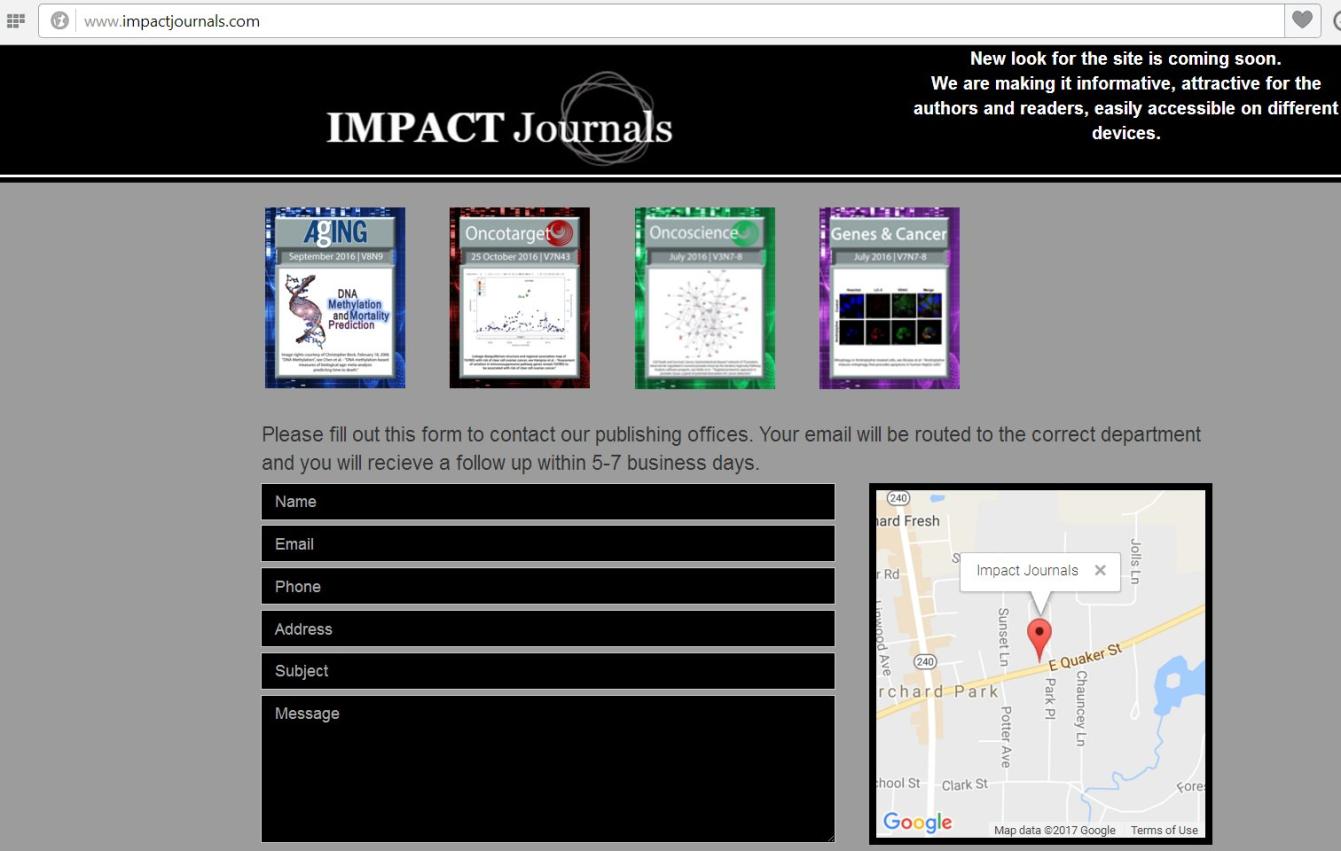 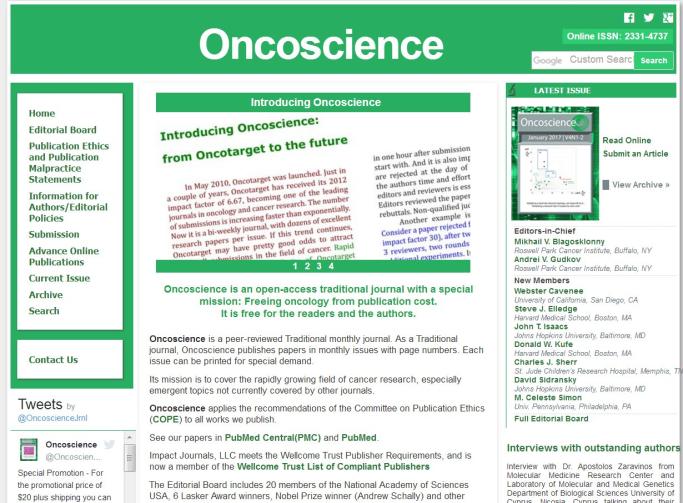 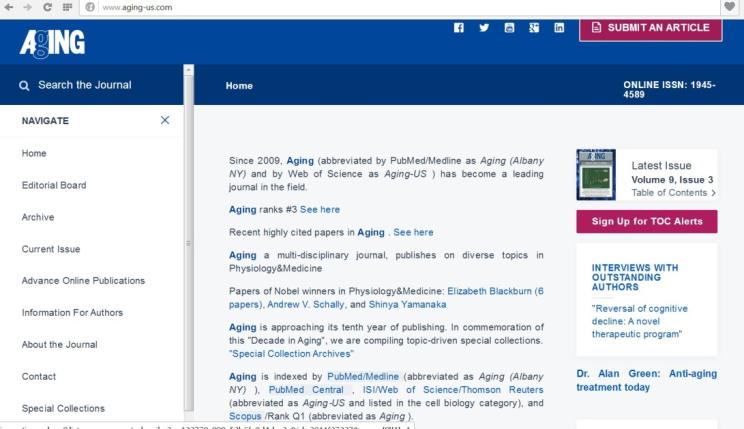 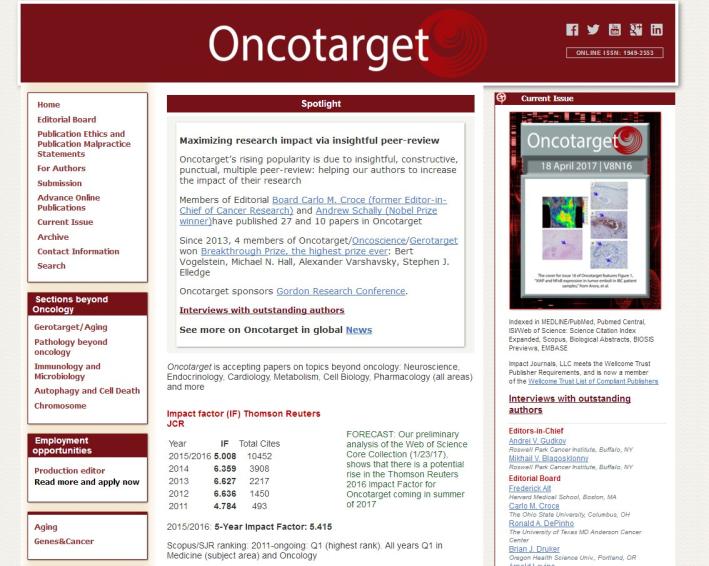 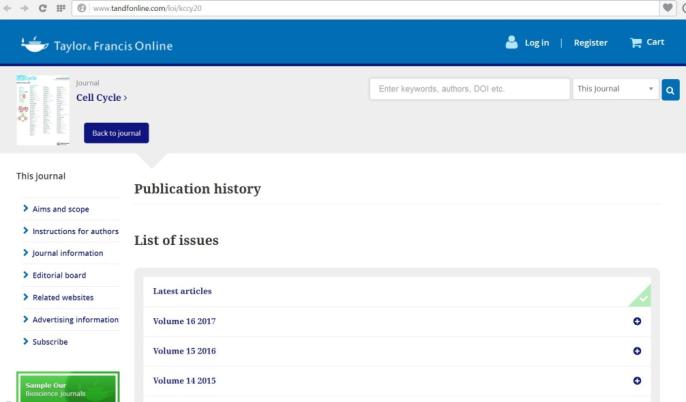 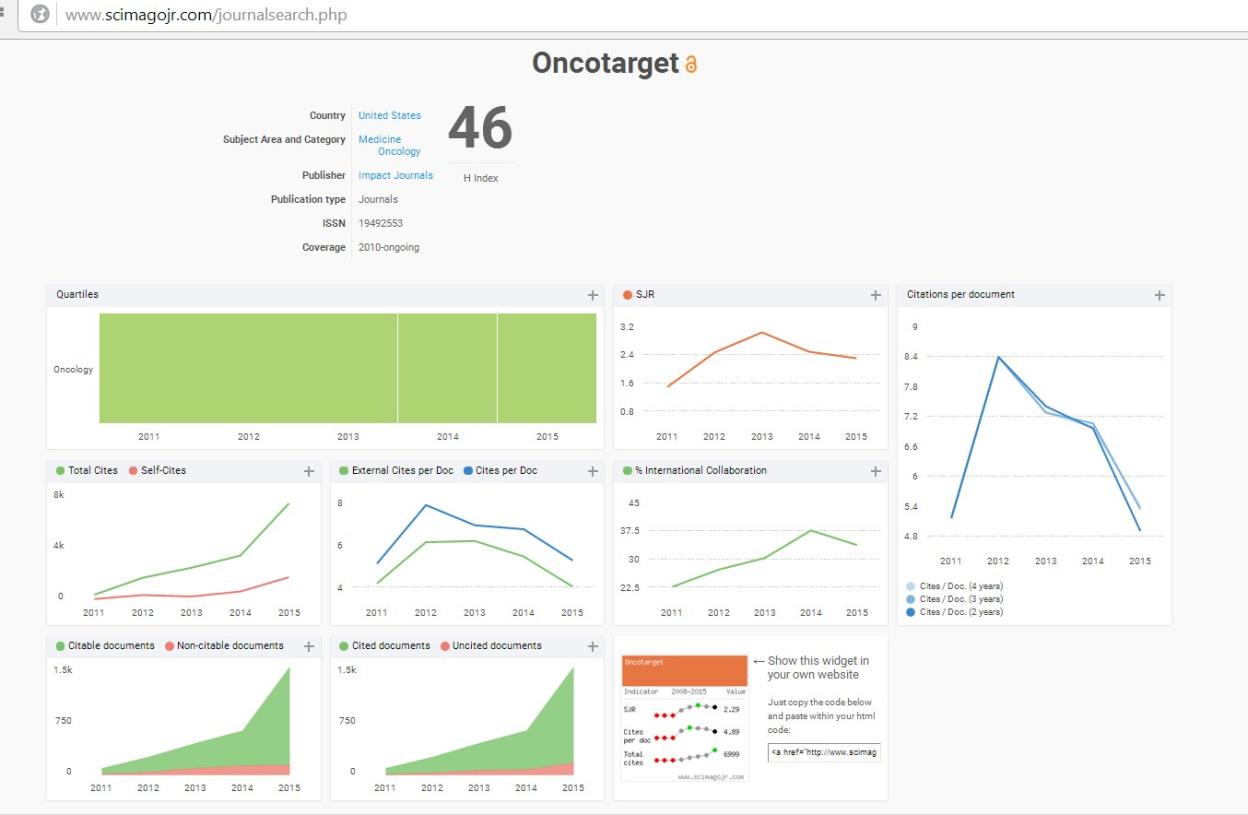 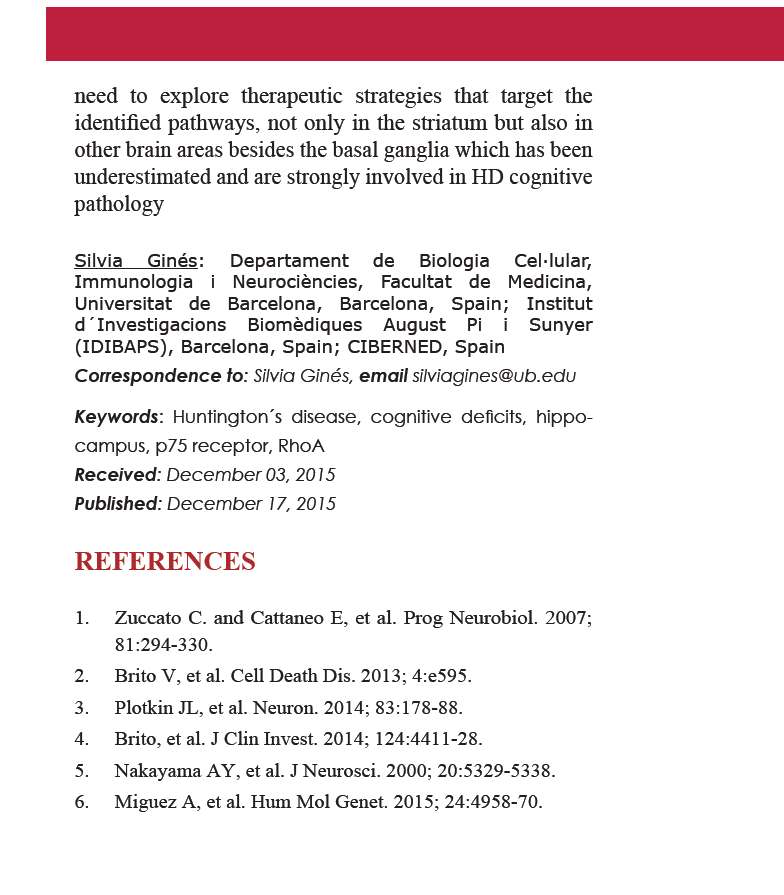 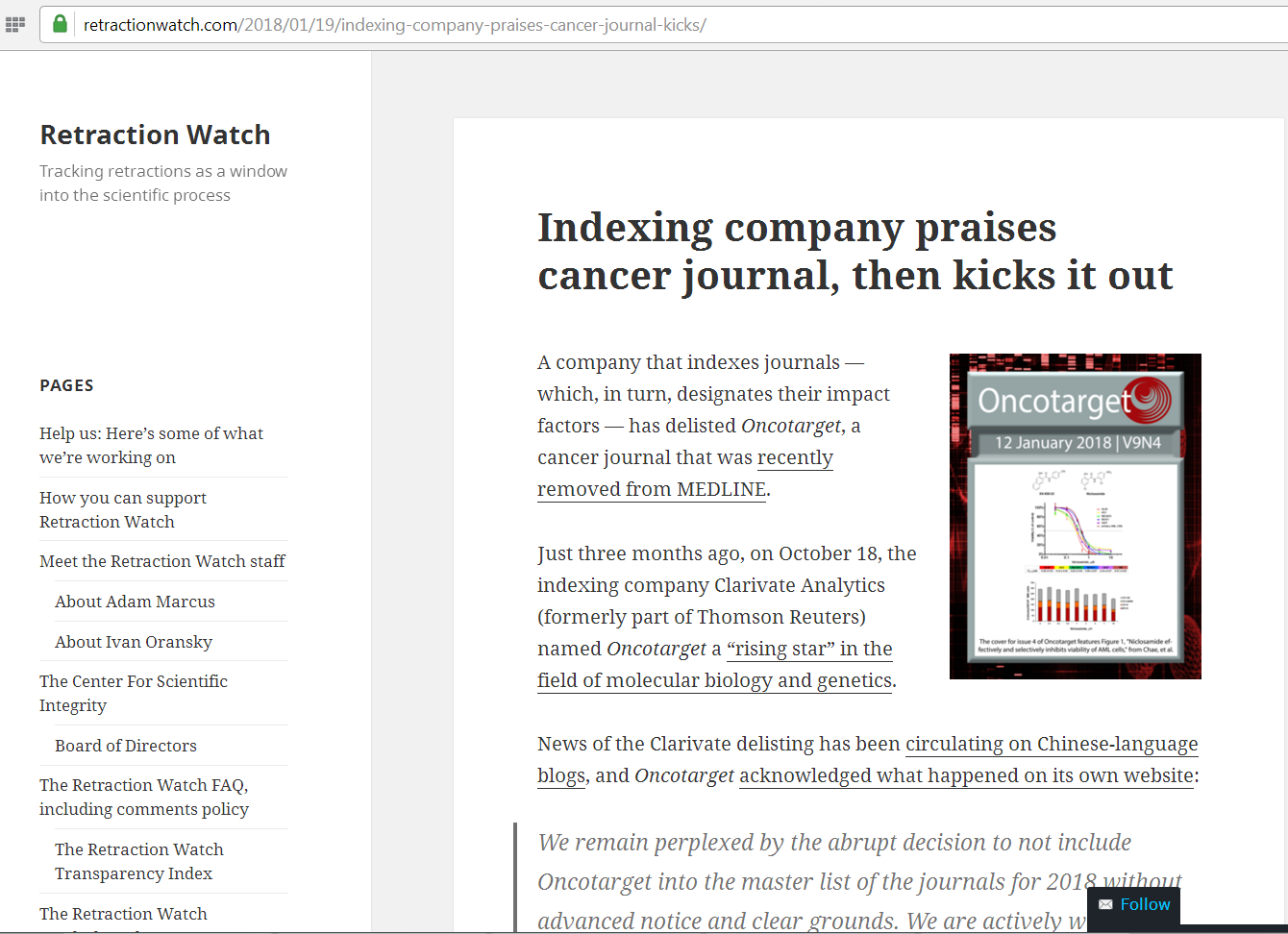 Зачем вообще нужны списки литературы?
Коллеги уже ОЧЕНЬ много сказали об этом на данной конференции
Да и написана на эту тему куча работ. Например:
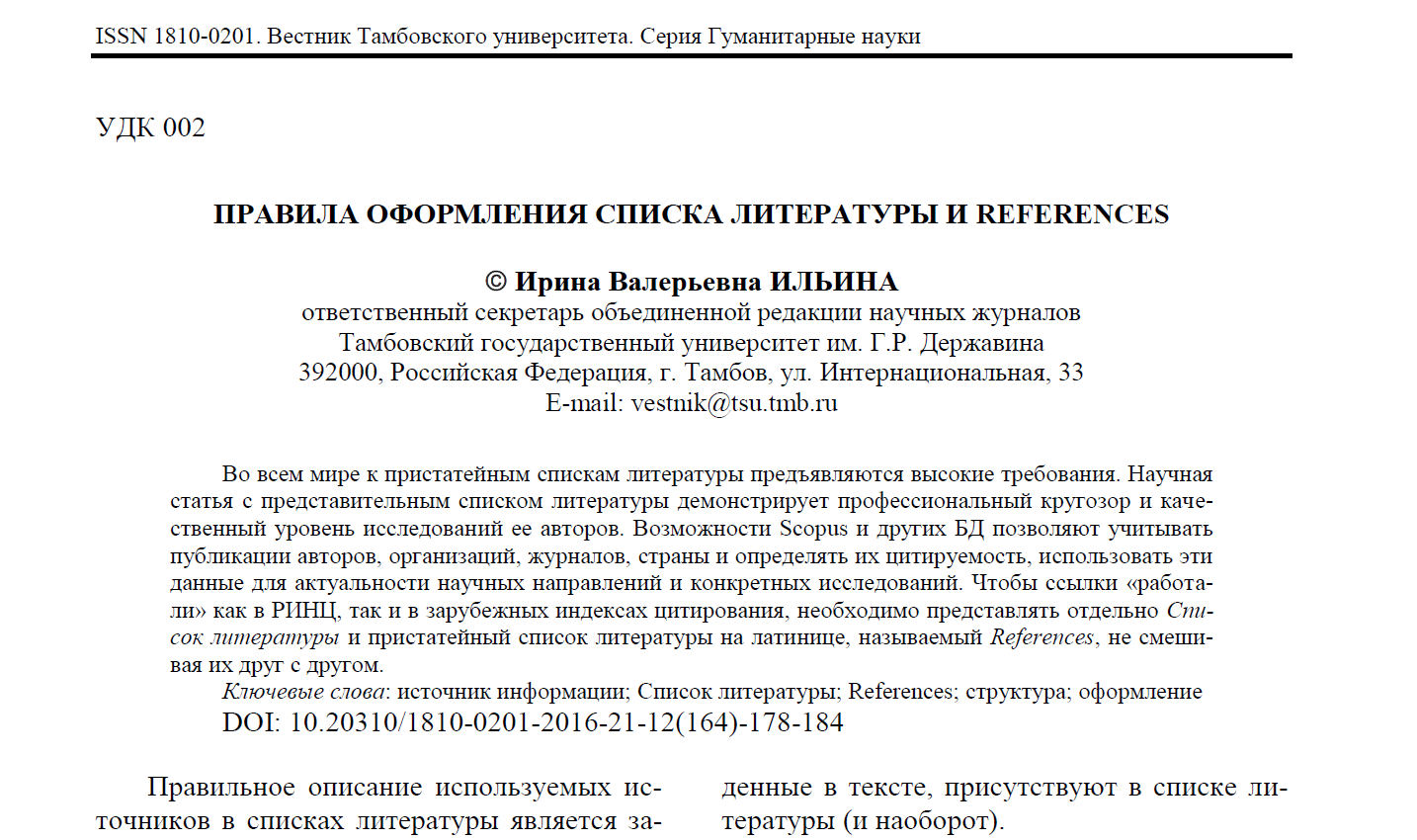 1. Авторы хоть что-то читали по теме своей работы2. Учитываются альтернативные точки зрения на проблему3. Методы работы взяты не с потолка4. Есть вероятность, что авторы не украли данные у кого-либо5. Тема  исследования представляет интерес6. ……………………….7. ………………………
Итак, с помощью списков литературы можно показать, что:
И самое главное:Это нужно тем, КОГО цитируют (импакт-фактор, Хирш, баллы, гранты и т.п.). Но в этом случае ссылка уж точно должна быть ПРАВИЛЬНОЙ (особенно, если авторы цитируют СВОИ работы )
Впрочем, цитировать (даже «правильно»)  можно и несуществующие работы
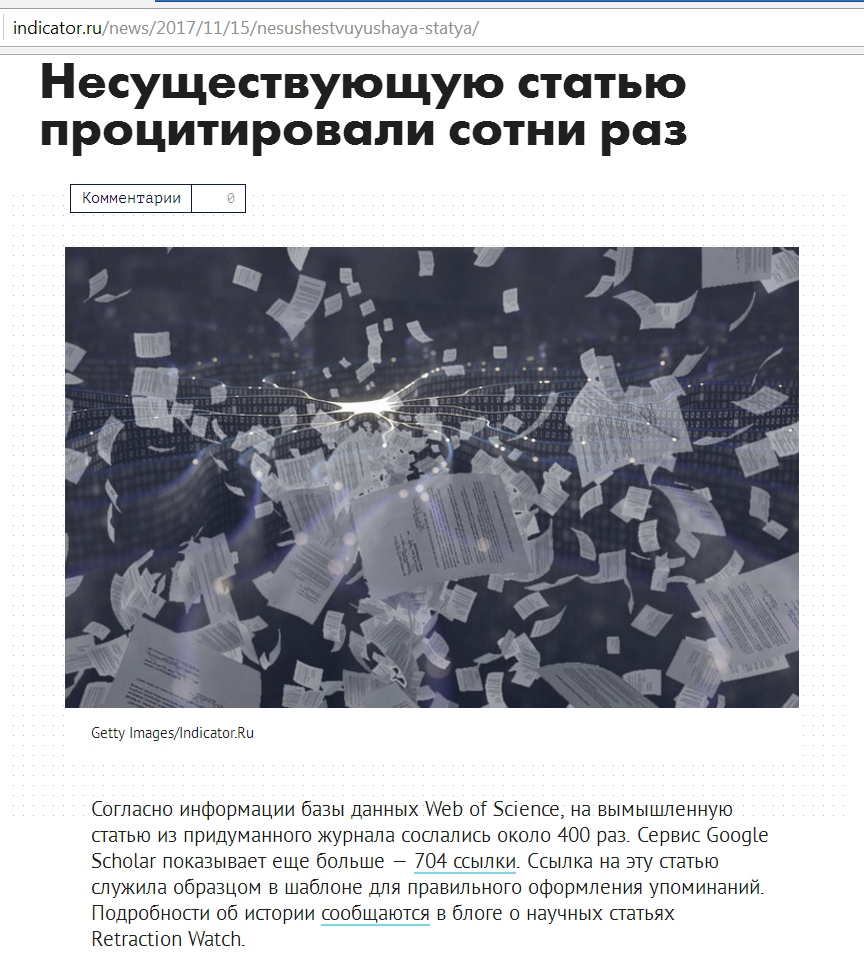 Коротко о нас
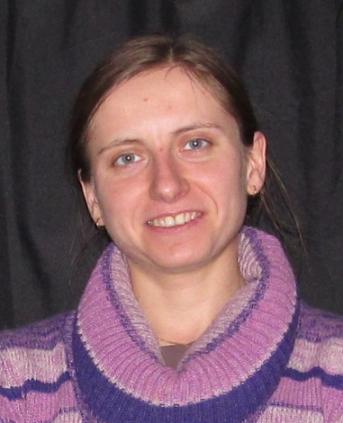 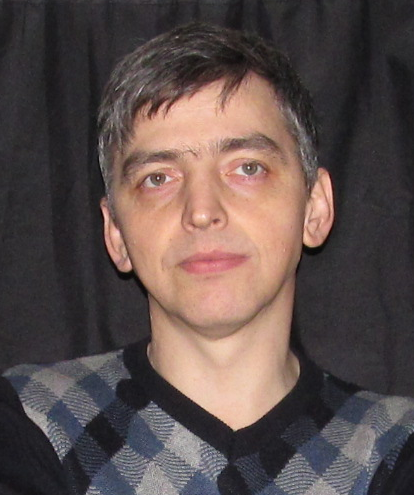 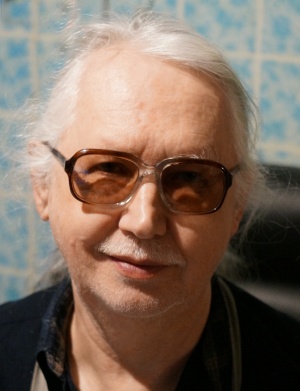 АН Хохлов
ГВ Моргунова
АА Клебанов
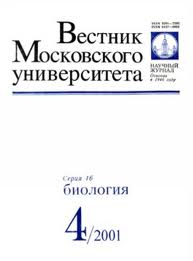 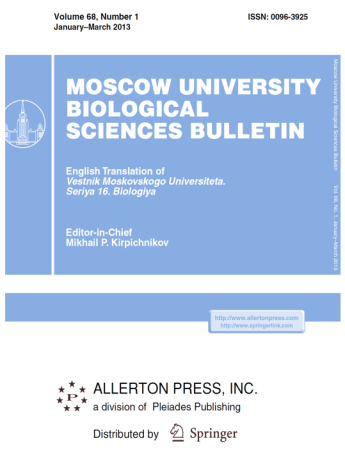 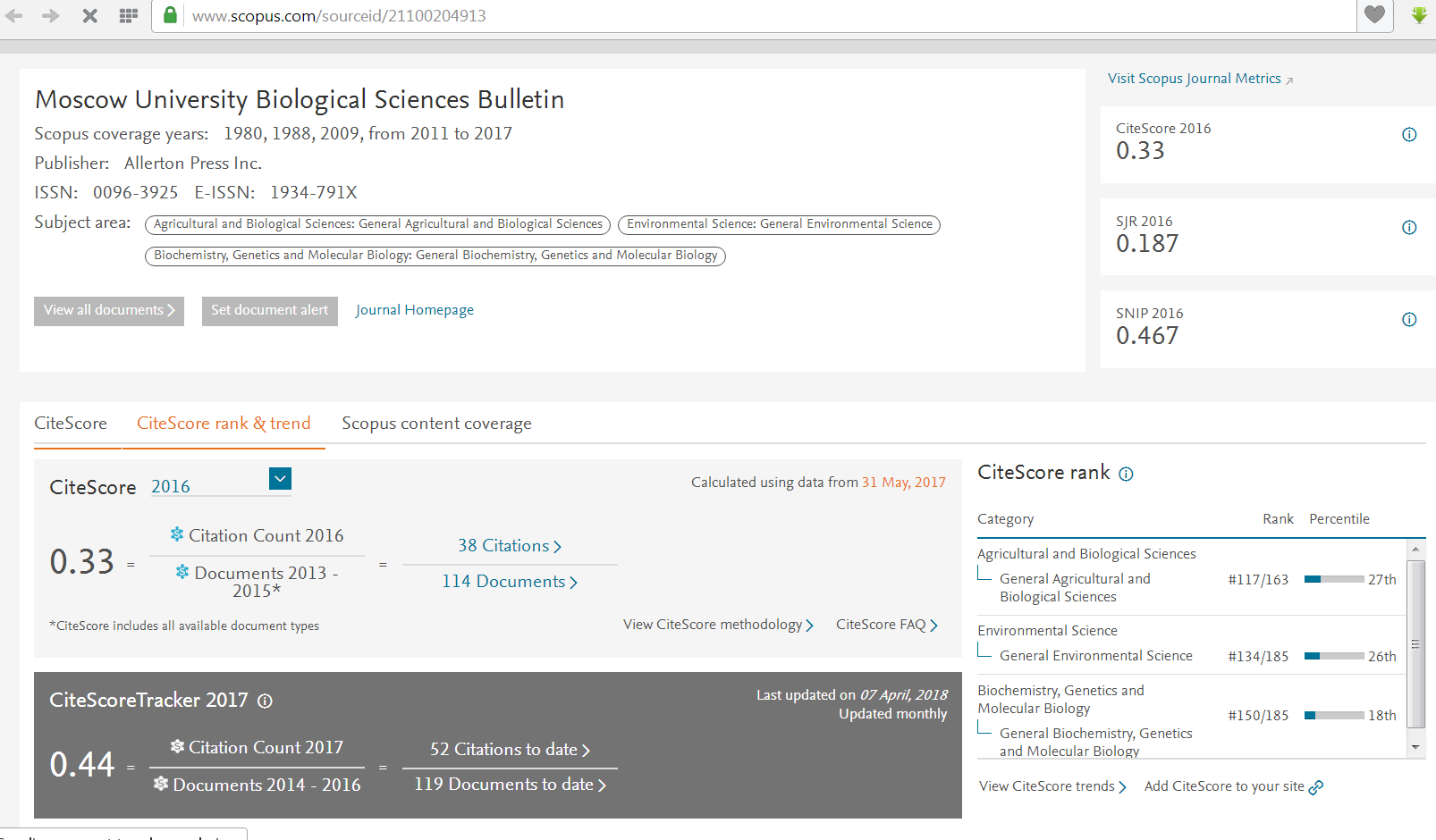 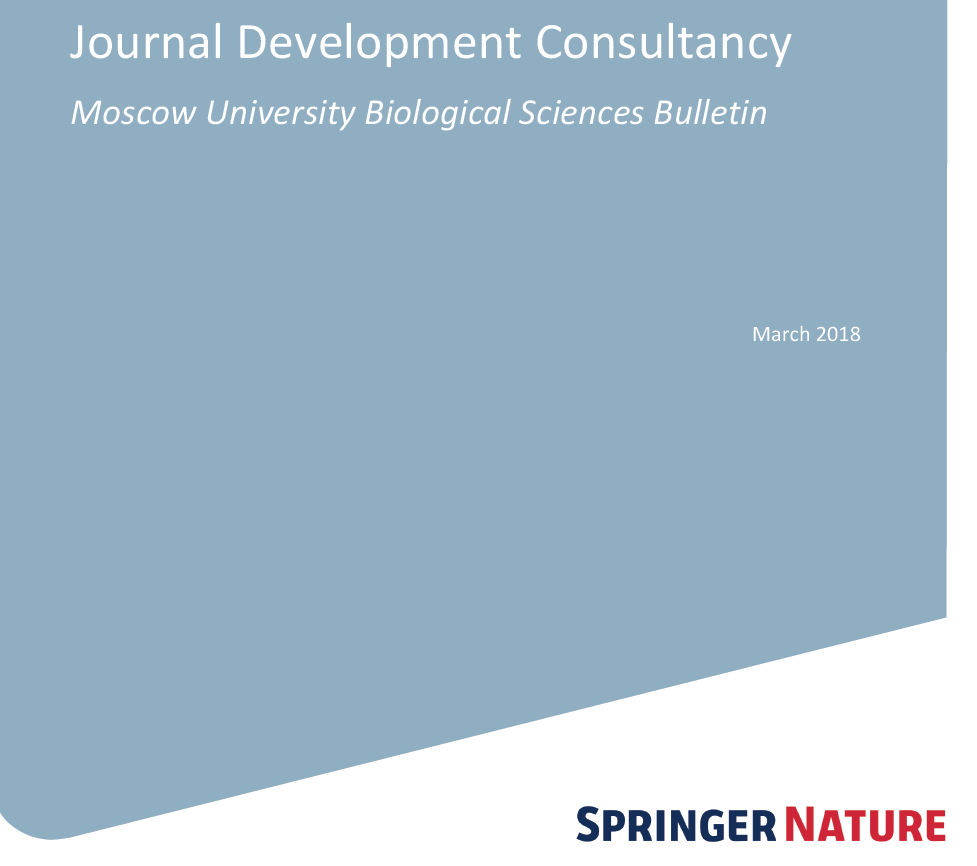 Наш формат ссылок
Почти ГОСТ  в русской версии:
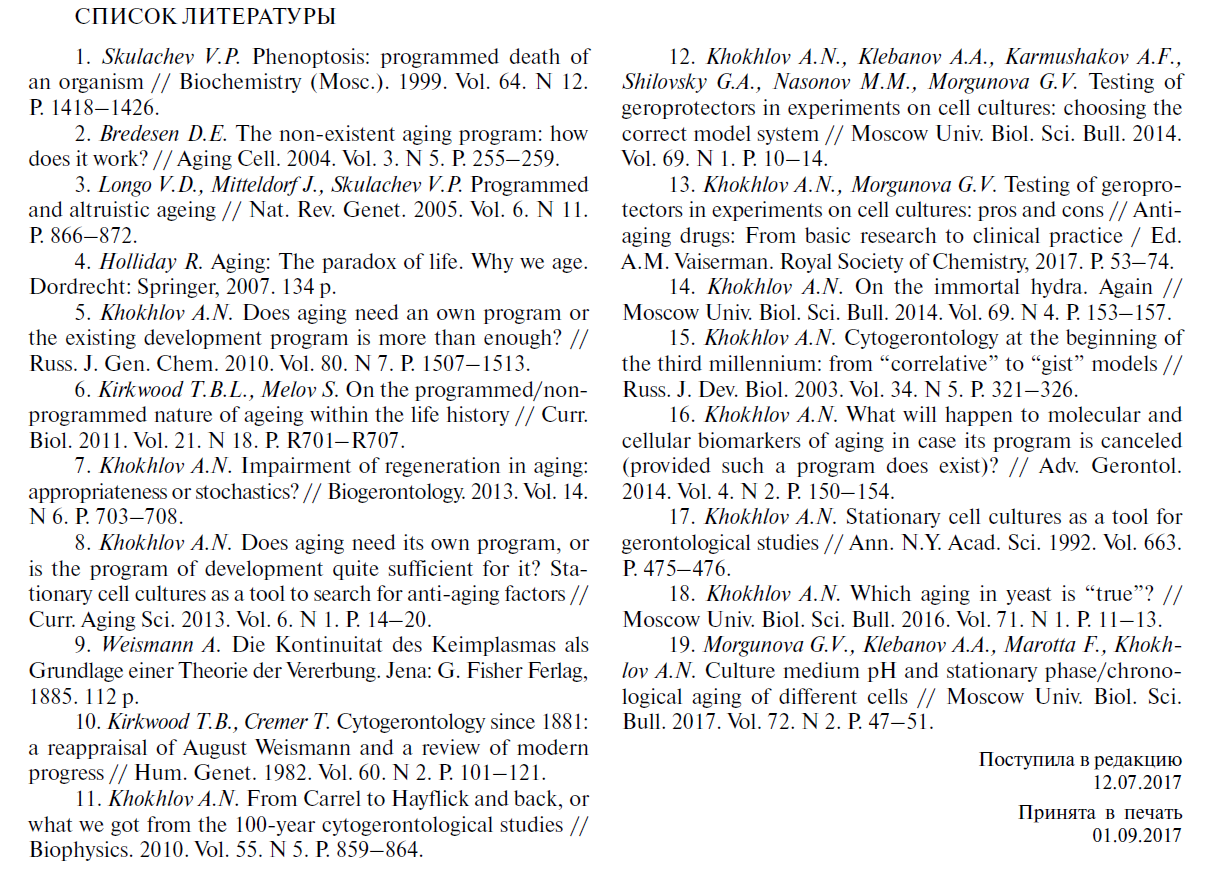 Совсем не ГОСТ (House Style Guide) в переводной версии:
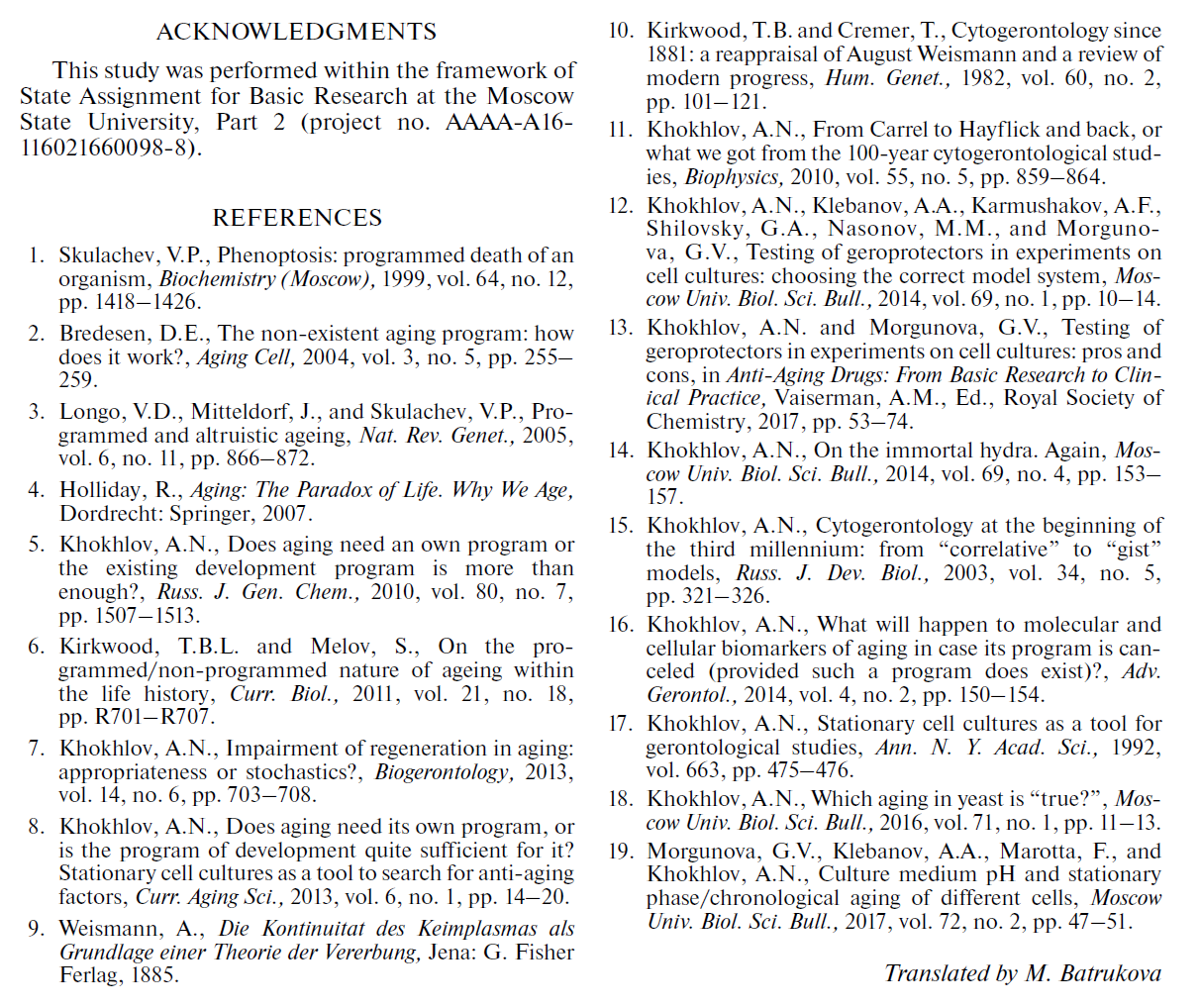 Отсюда и первая проблема – искажение ссылок при переводе статьи и изменении их формата

Усугубляет проблему частое присутствие огромного количества ссылок на русскоязычные работы

Конечно, если авторы посидят денек-другой с английскими гранками… Но это маловероятно
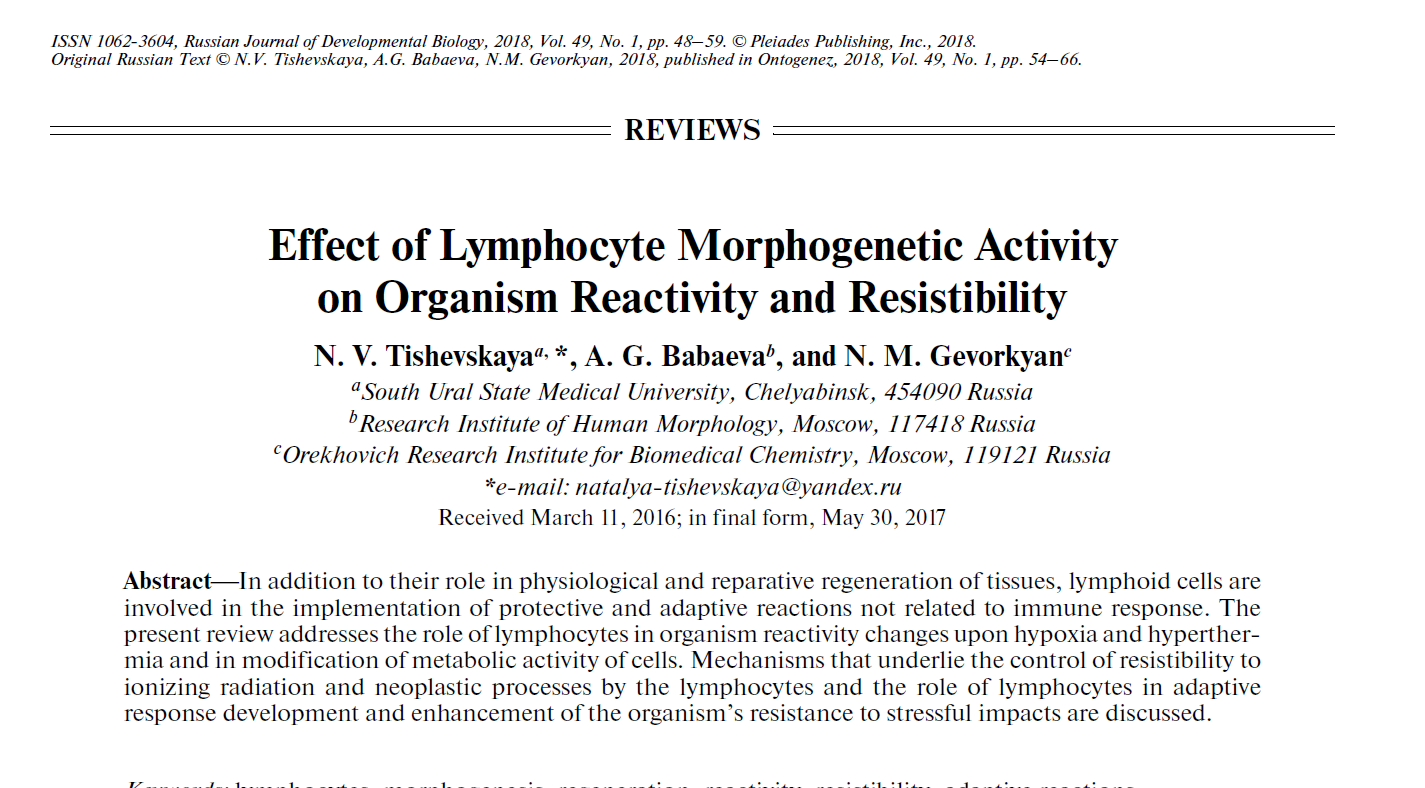 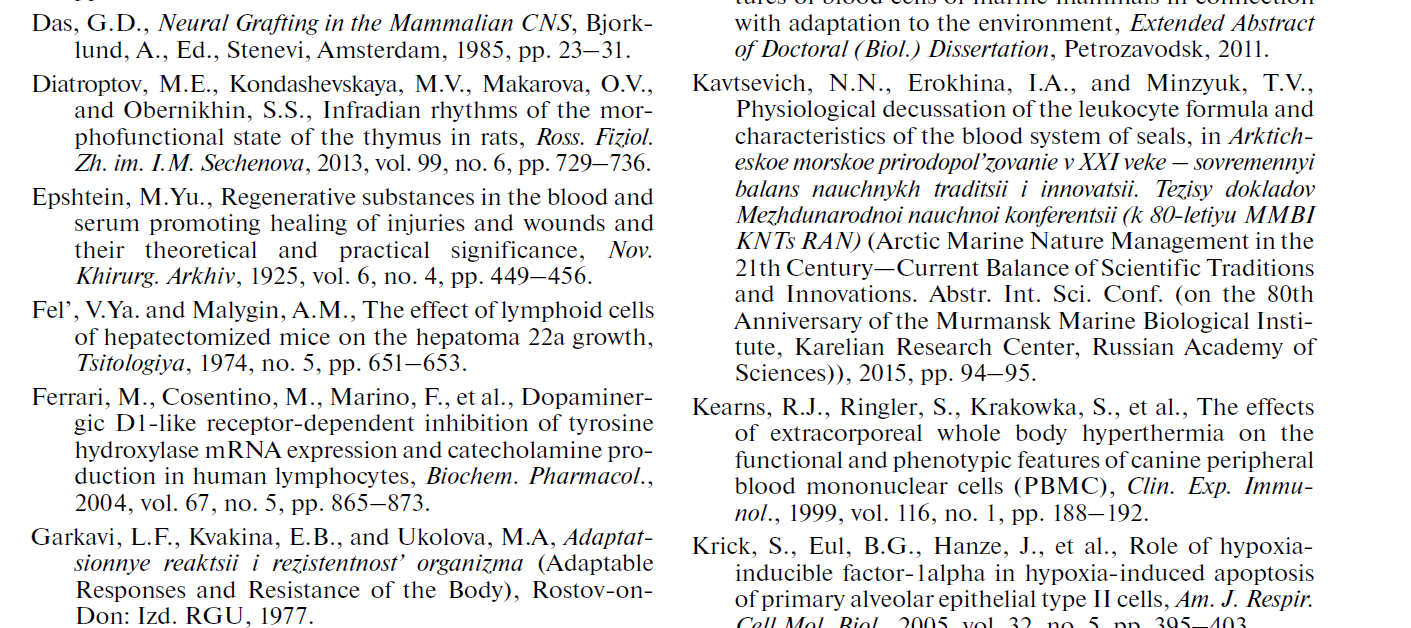 Ванкуверский и гарвардский стили цитирования

Нам больше нравится гарвардский,  но, по целому ряду причин (переводная версия), используем мы ванкуверский

Довольно часто в отечественной научной литературе используется некий смешанный вариант – в тексте ссылки цифрами, но сам список – по алфавиту («Успехи геронтологии»)
«Список соответствует порядку цитирования» – источник ошибок при переделках рукописей
Часто говорят, что проблемы с «кривыми» ссылками может помочь решить использование DOI.  Однако DOI тоже можно напечатать с ошибкой. Кроме того, даже в окончательной версии статьи DOI может вести в никуда
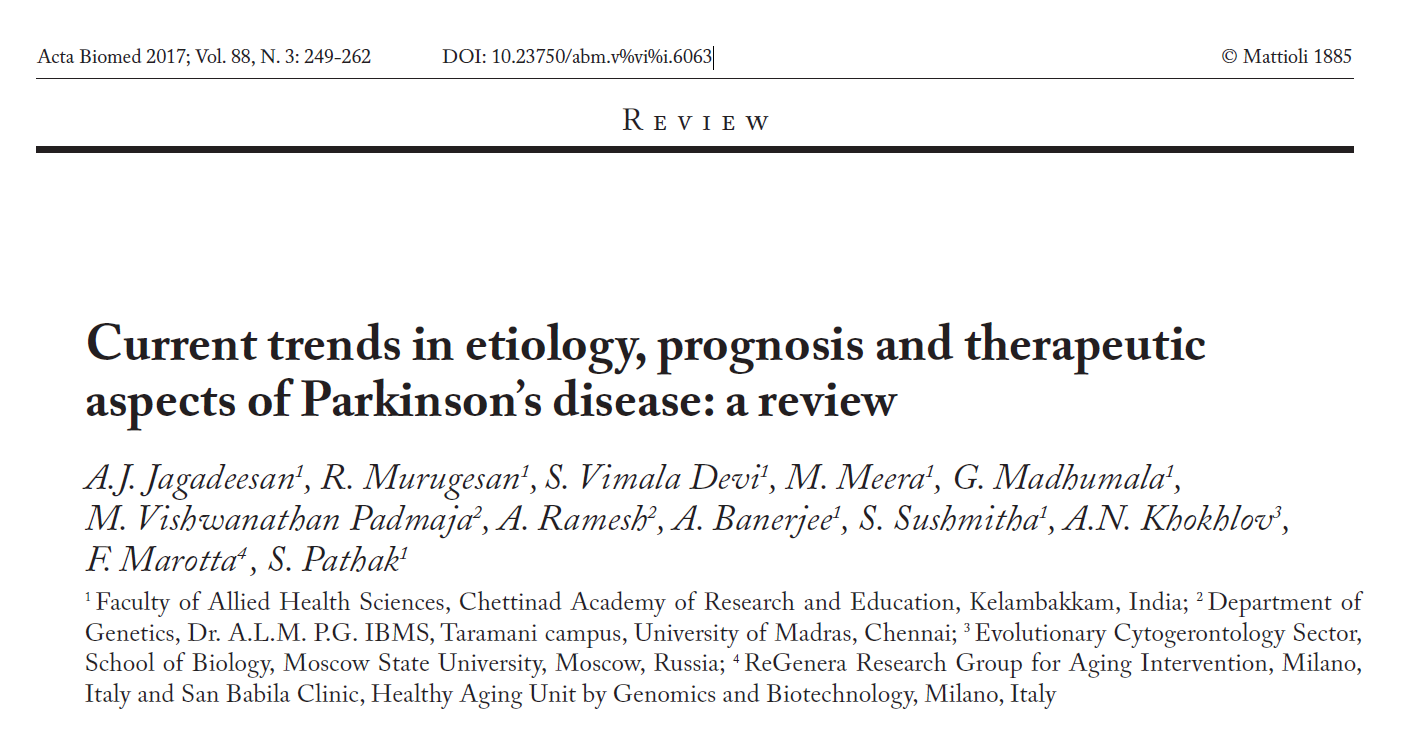 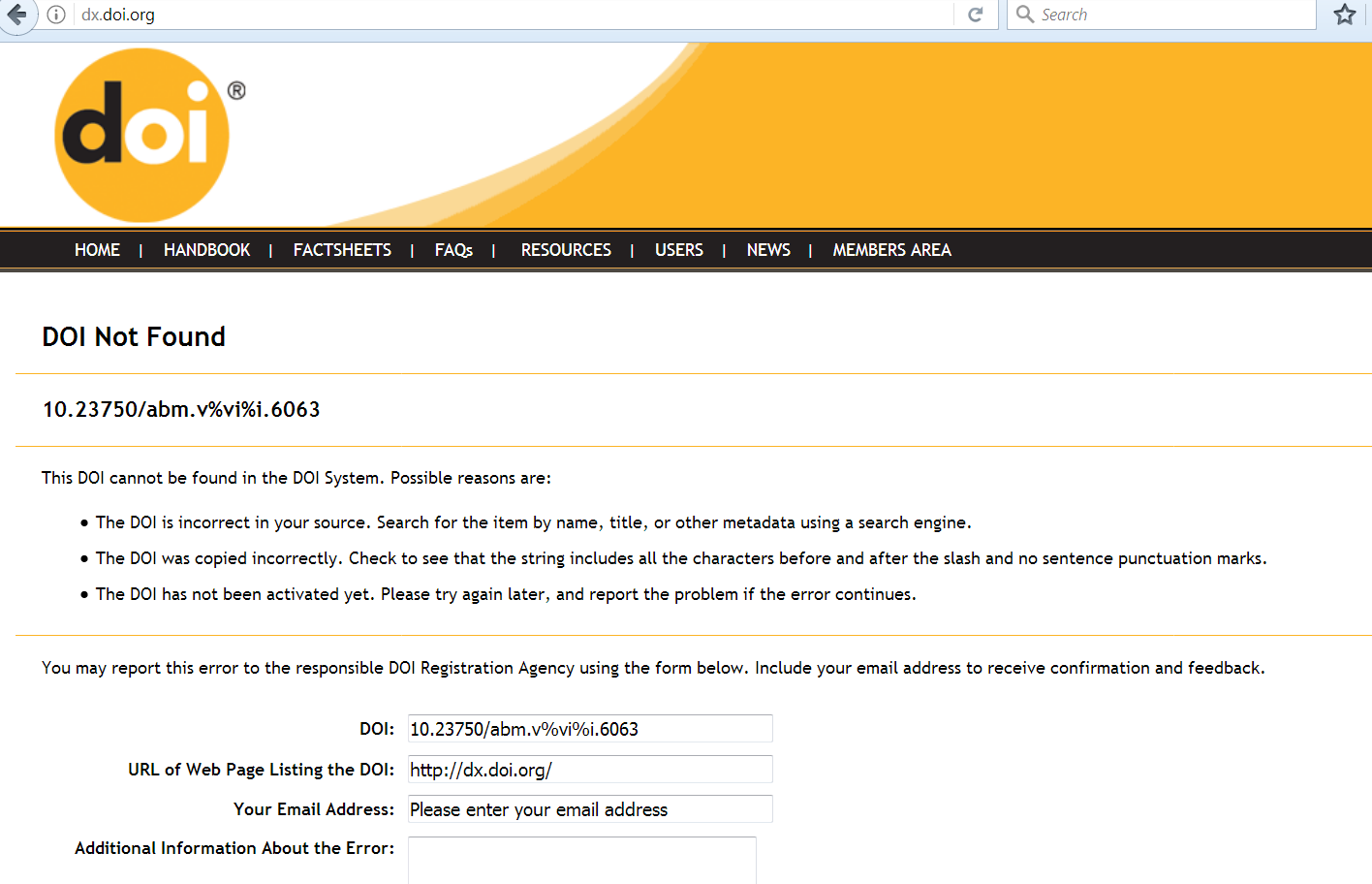 К нам НИКОГДА не попадают рукописи со 100%-но правильно оформленными списками литературы
Проблема далеко не новая:
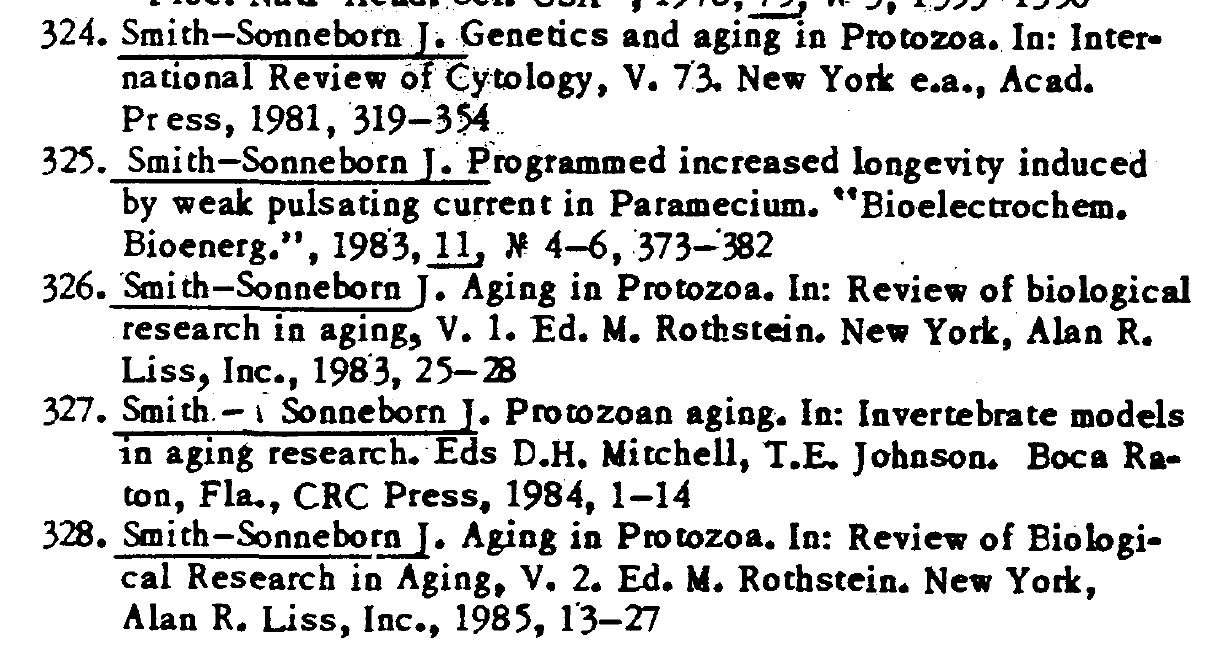 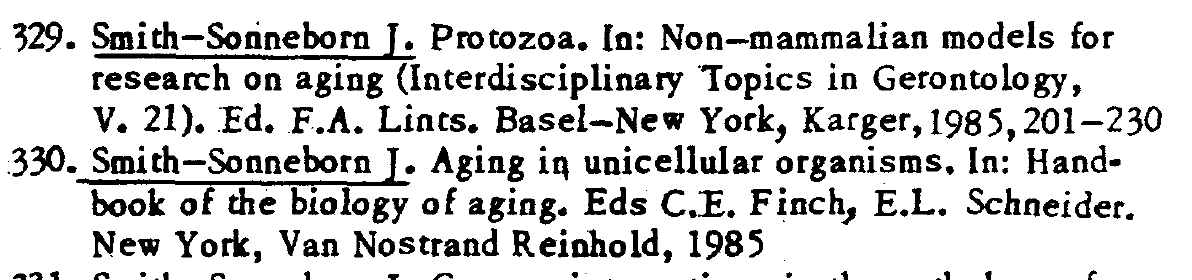 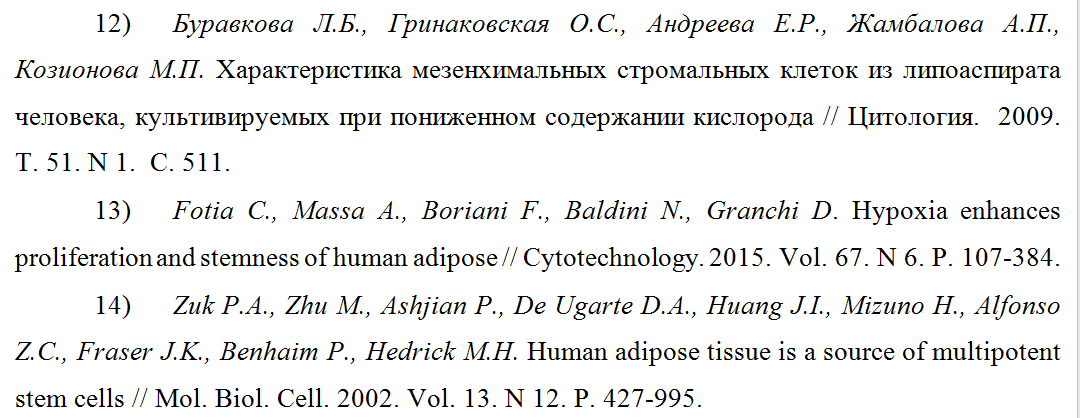 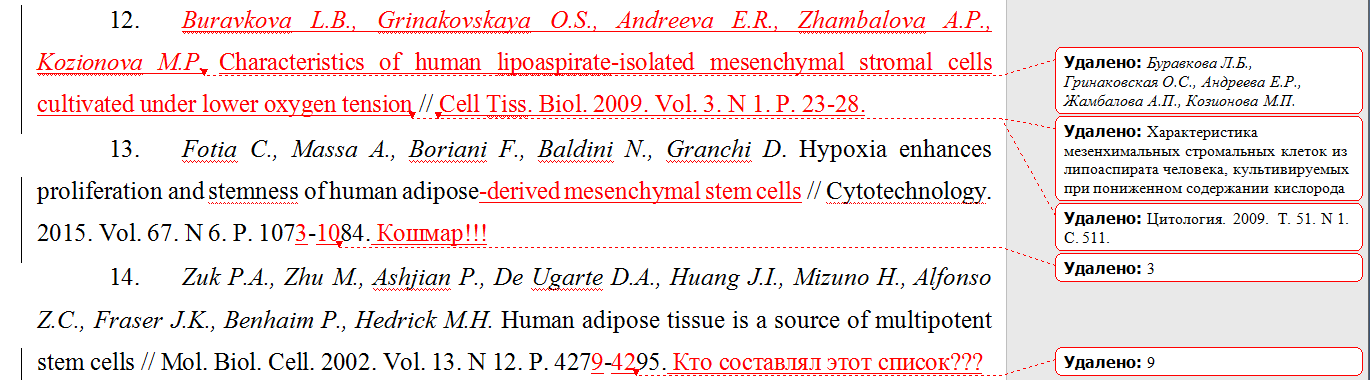 Вообще-то мы всегда просим авторов цитировать статьи в переводных журналах по АНГЛИЙСКОЙ версии
Программы  для управления библиографическими ссылками (EndNote, Mendeley….)
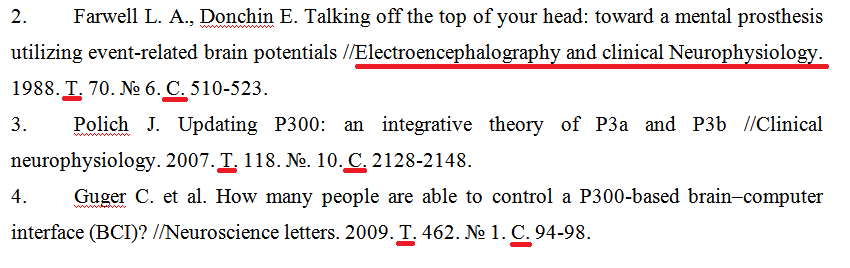 Сссылки, ведущие в никуда
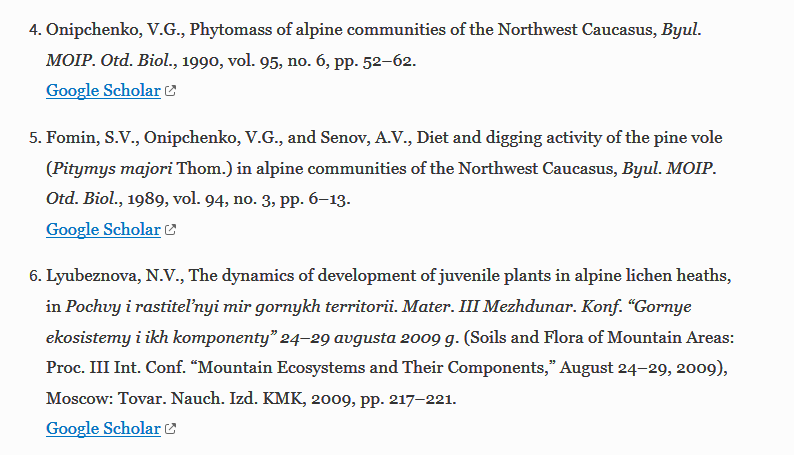 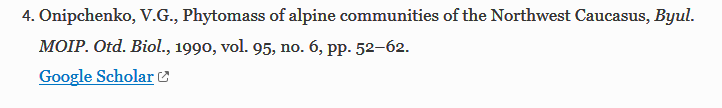 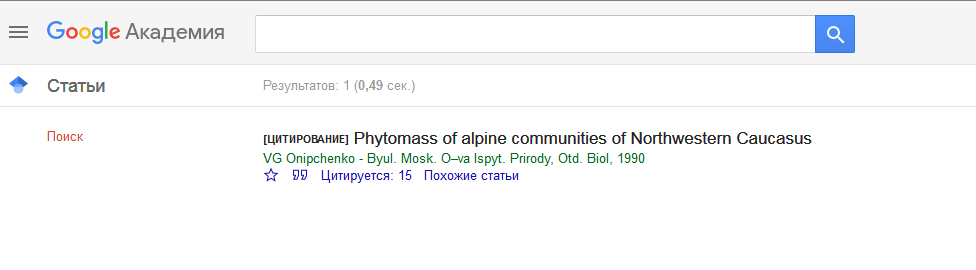 Нестандартные ссылки
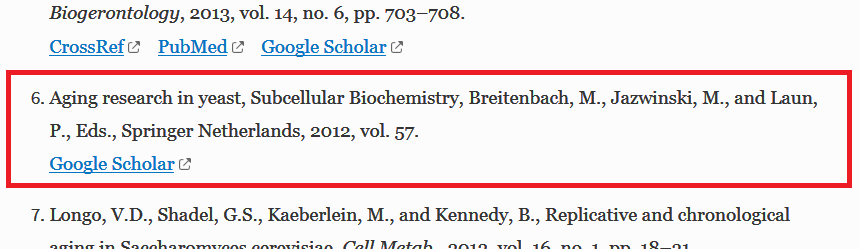 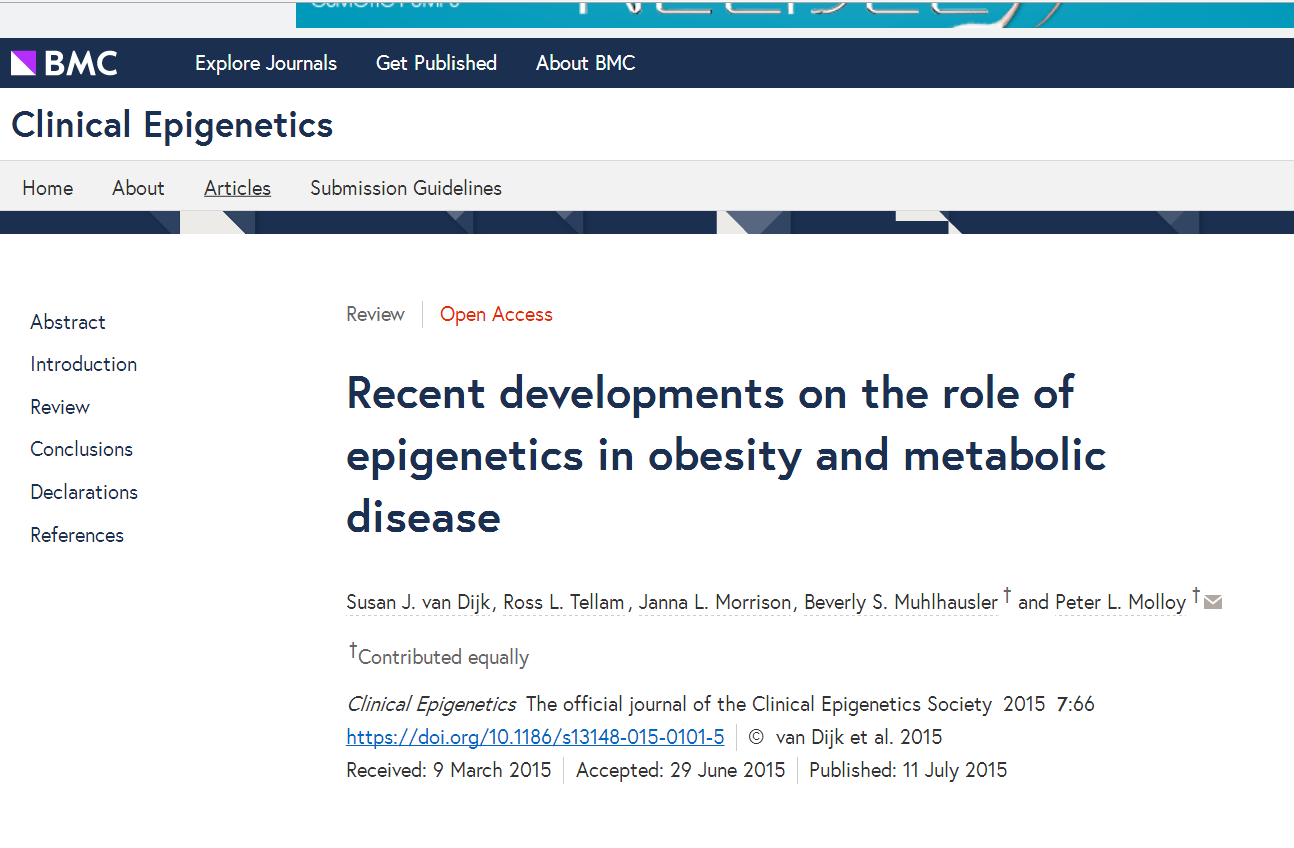 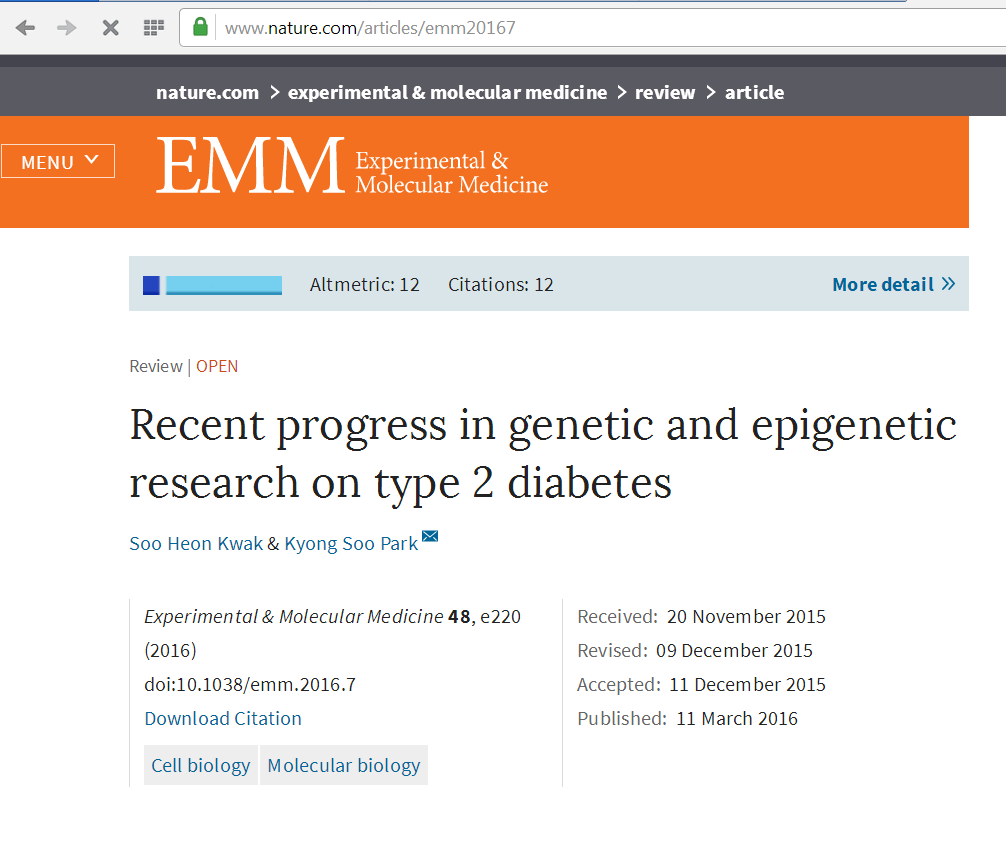 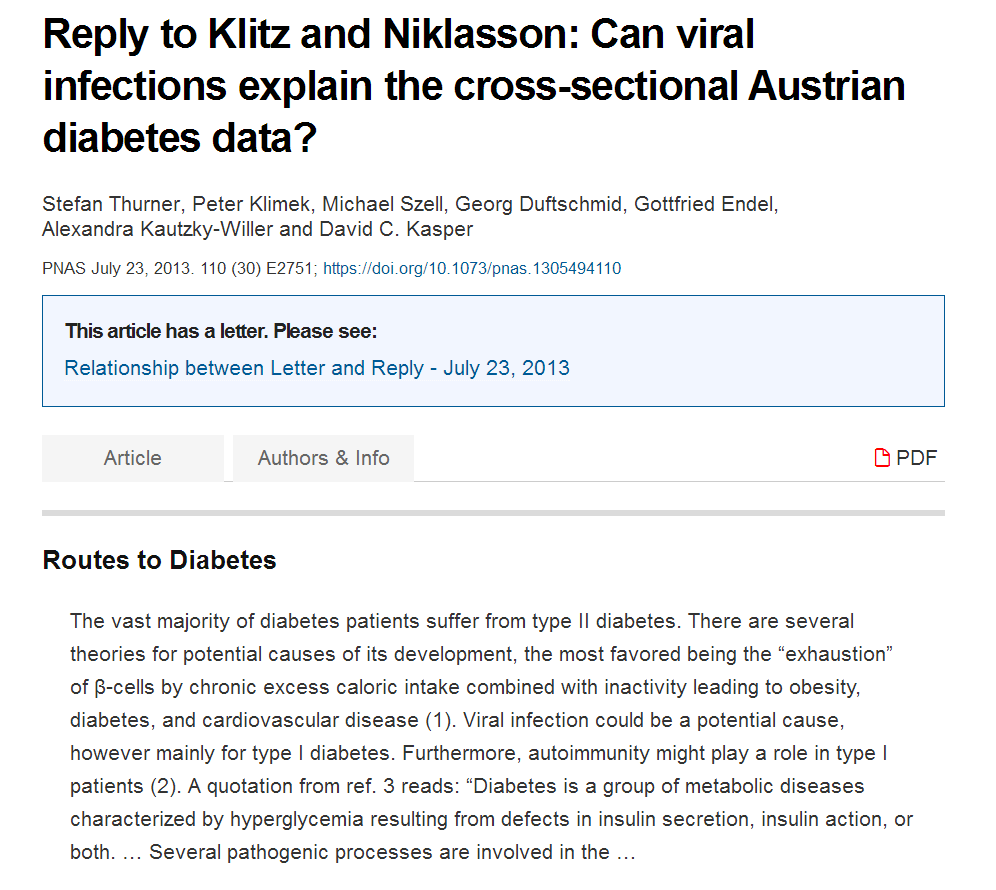 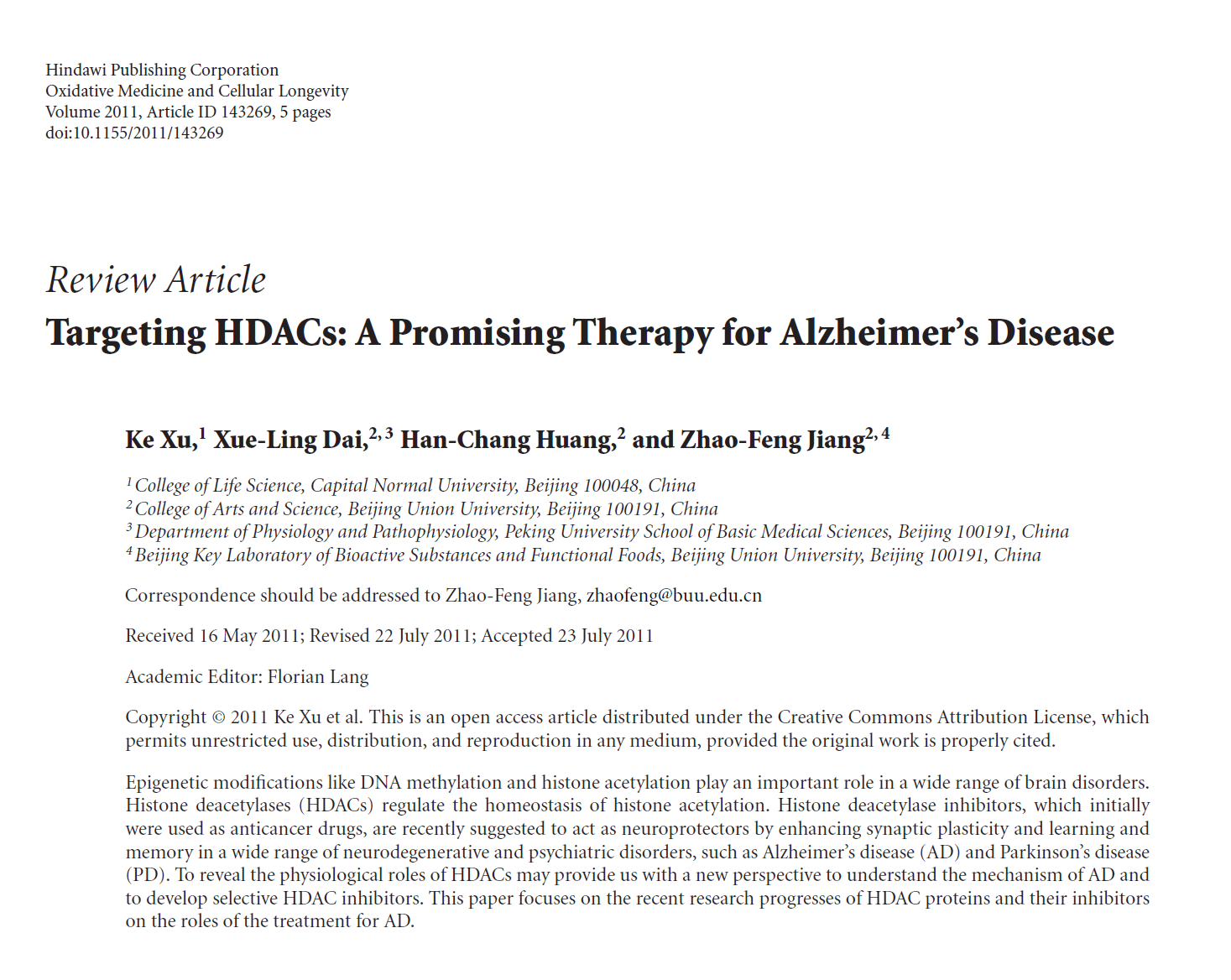 Явно назрела необходимость  обновления стандартов цитирования. Во всяком случае, в «Правила для авторов» нашего журнала мы в ближайшее время постараемся  внести соответствующие изменения
Как учитываются ссылки в русскоязычных статьях с References?
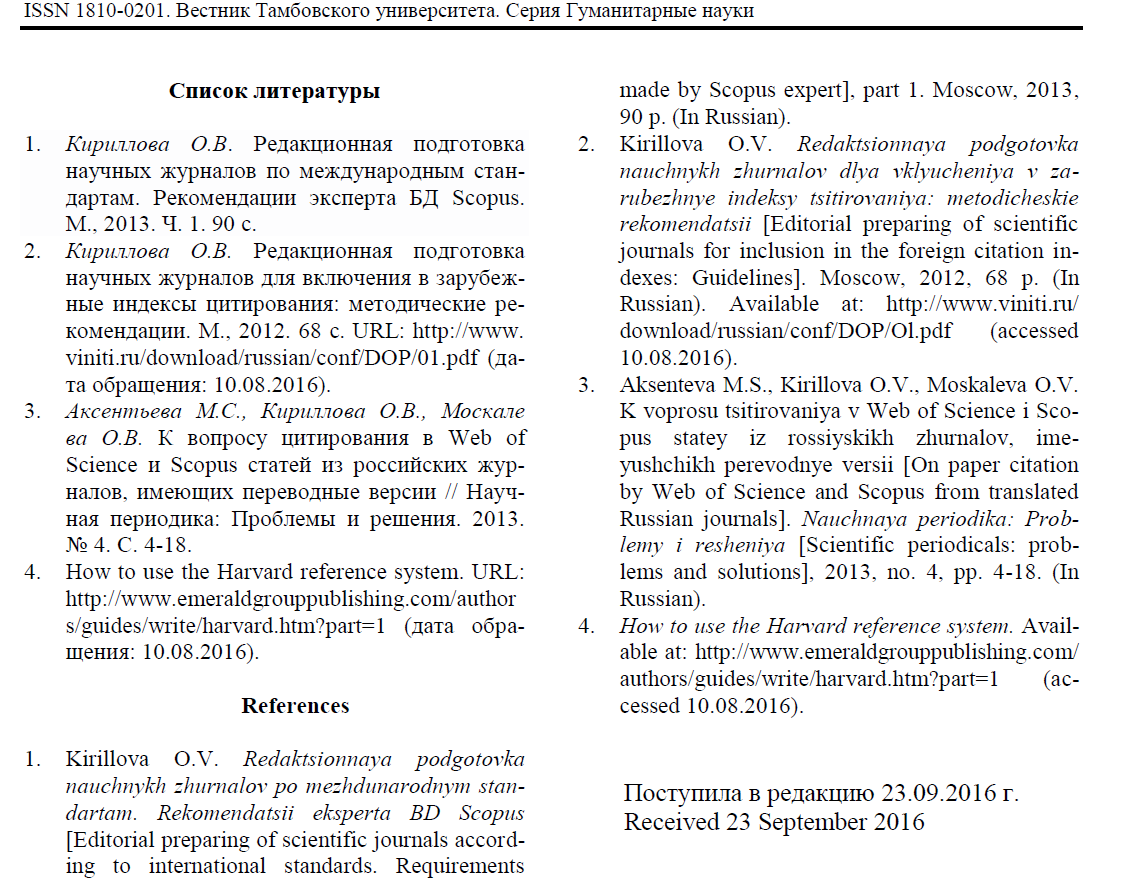 Чужие ссылки «приклеиваются» к работе при публикации статей «стык в стык»
В некоторых журналах и коллективных монографиях УЖЕ отменена стандартизация формата ссылок (Taylor & Francis - CRC)
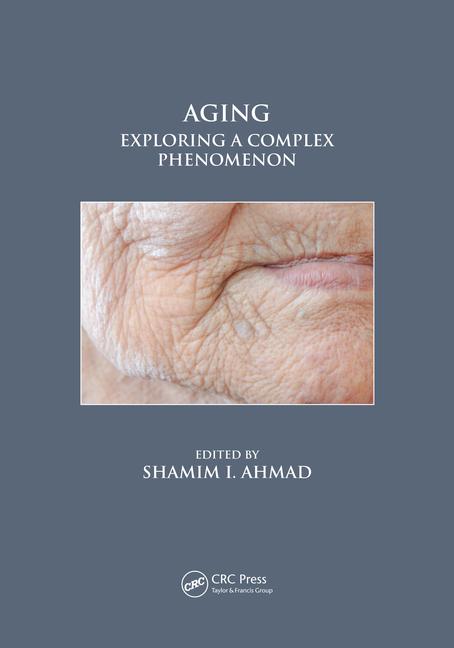 Как побыстрее найти правильную ссылку
Поиск статьи в базе PubMed (вставить полное название)
Поиск статьи в Google Scholar (вставить полное название)
Проверка выходных данных на сайте издателя
Проверка сокращенного названия журнала на сайте Web of Science или через CASSI
Сокращения названий источников
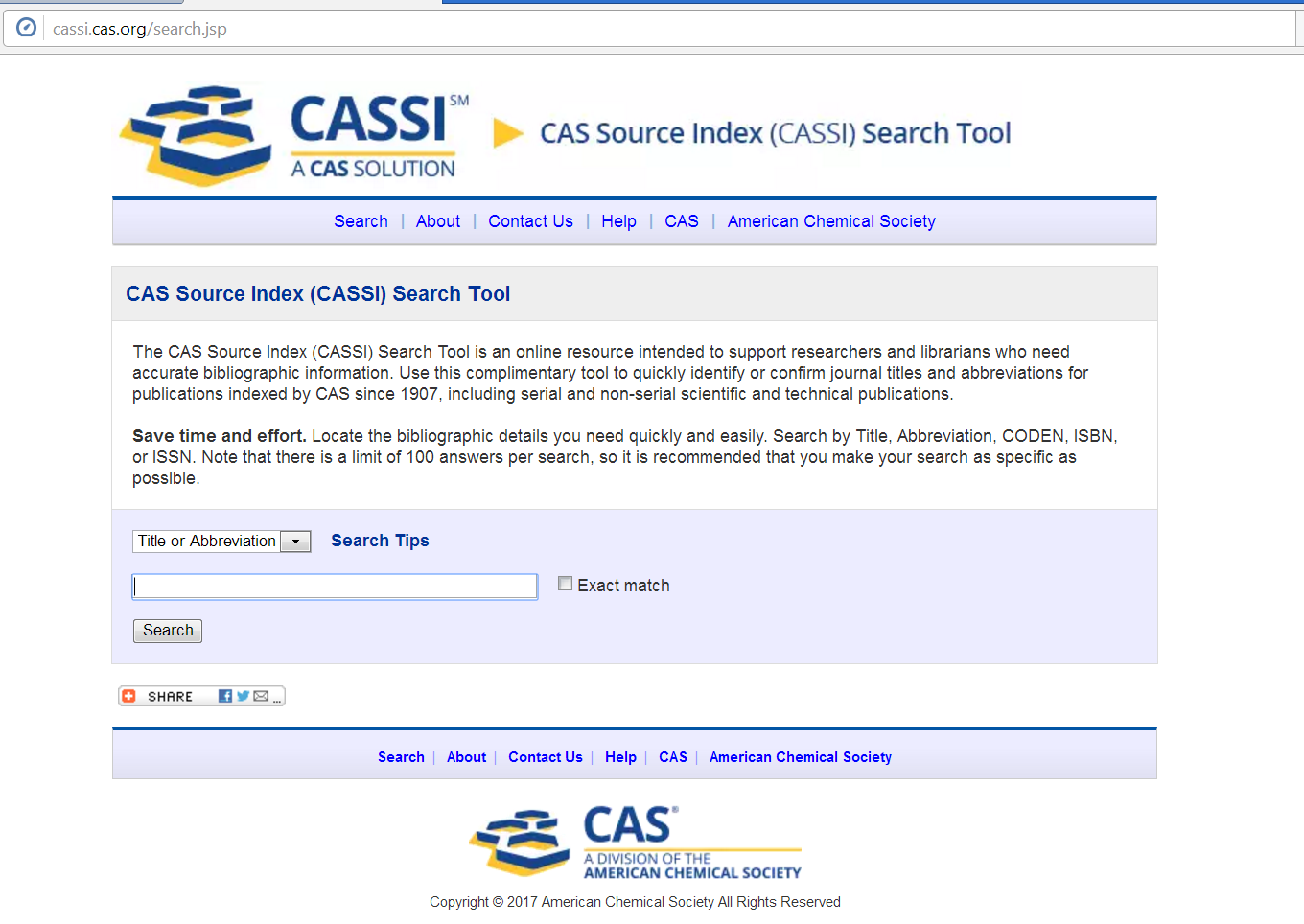 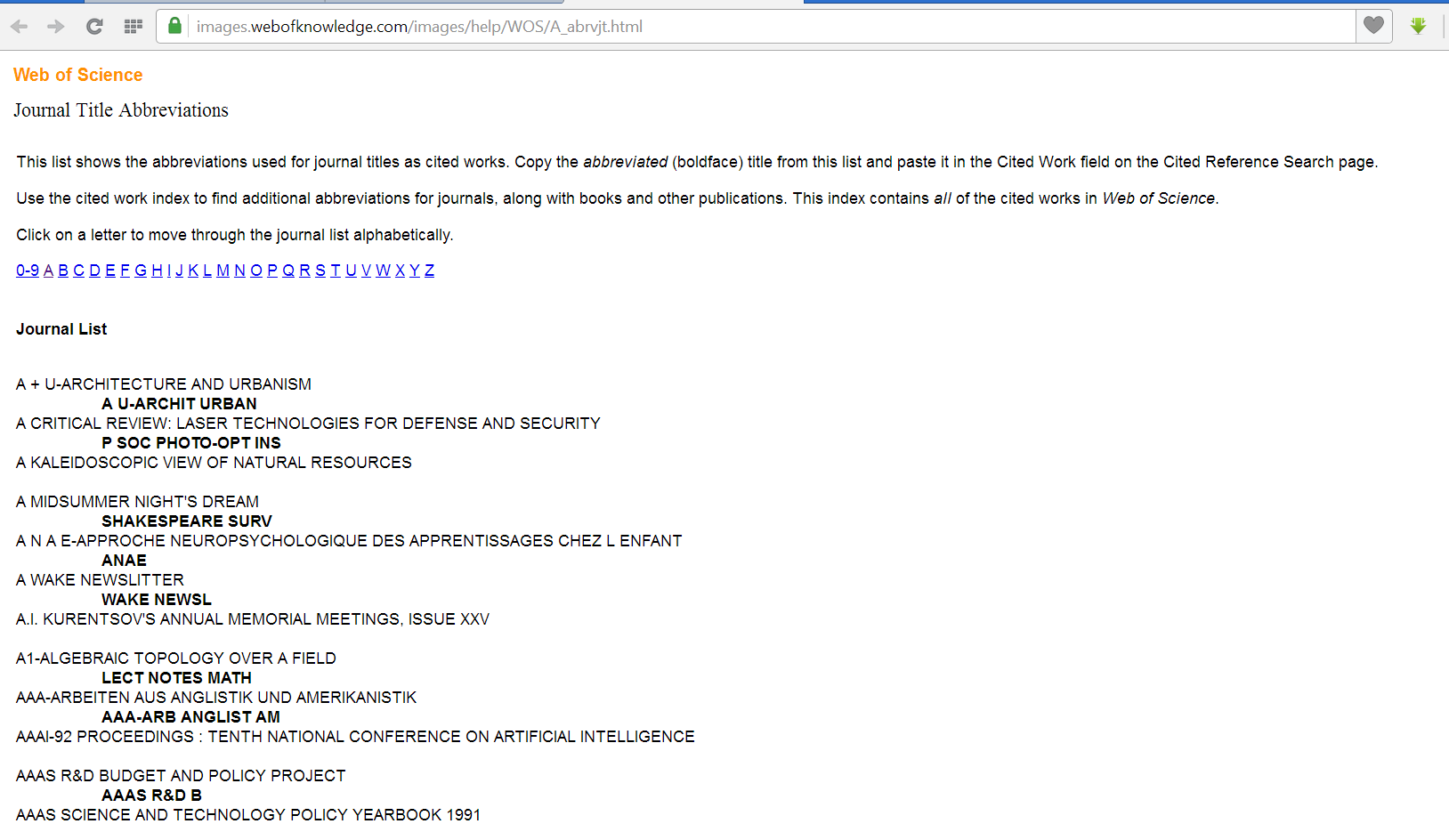 И что вы посоветуете?

Г. Якшонок (апрель 2017)
Системам глобального цитирования начать  «зачистку» многочисленных журналов, игнорирующих оформление списков литературы
И в первую очередь это касается «классических» российских журналов, попавших в Medline-PubMed (а через него – в Scopus) еще в стародавние времена. Складывается впечатление, что их редактирование/рецензирование сведены к минимуму. Но это вообще отдельная история
Впрочем….
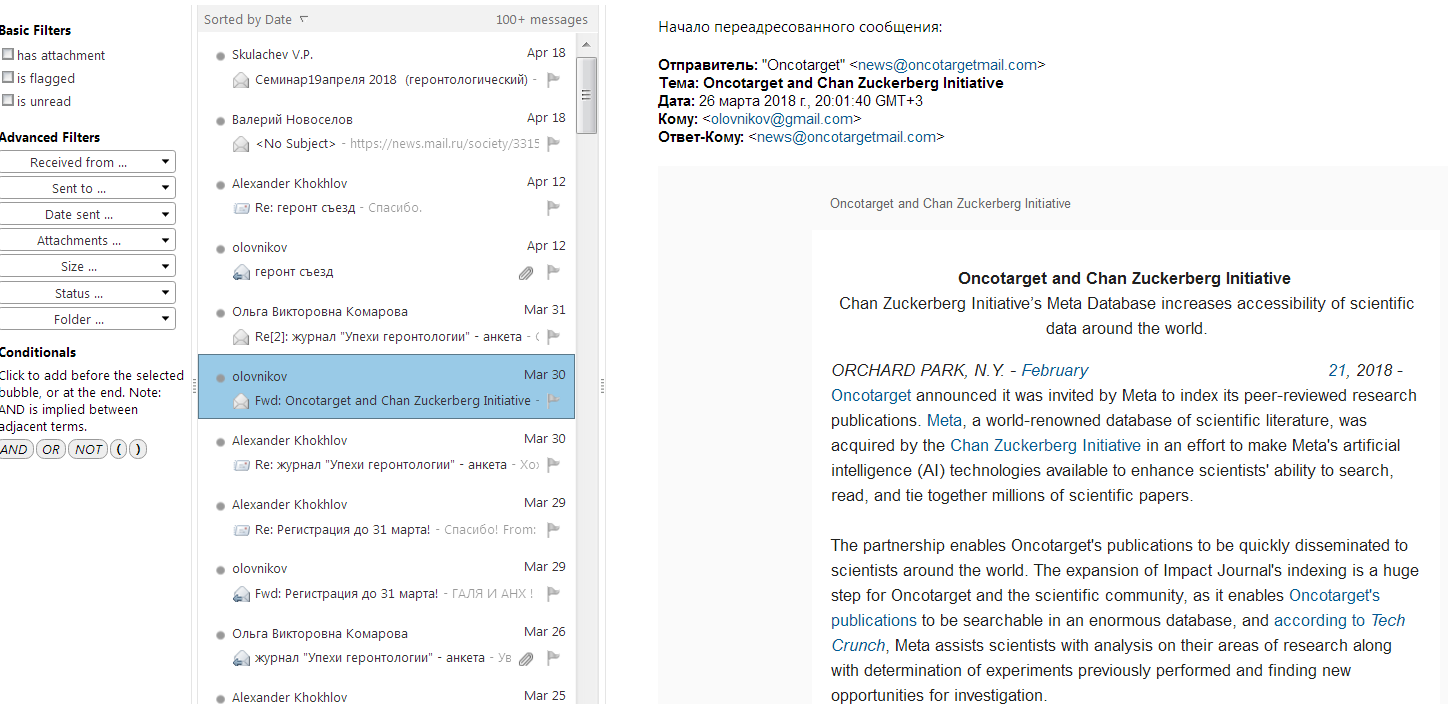 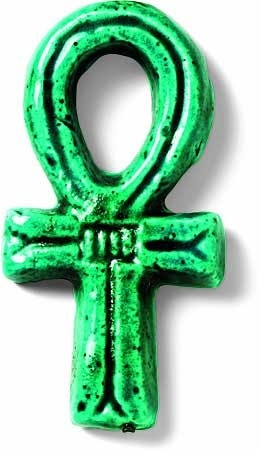 Спасибо за ваше внимание/терпение!

Thanks for your attention/patience!
ANKhokhlov